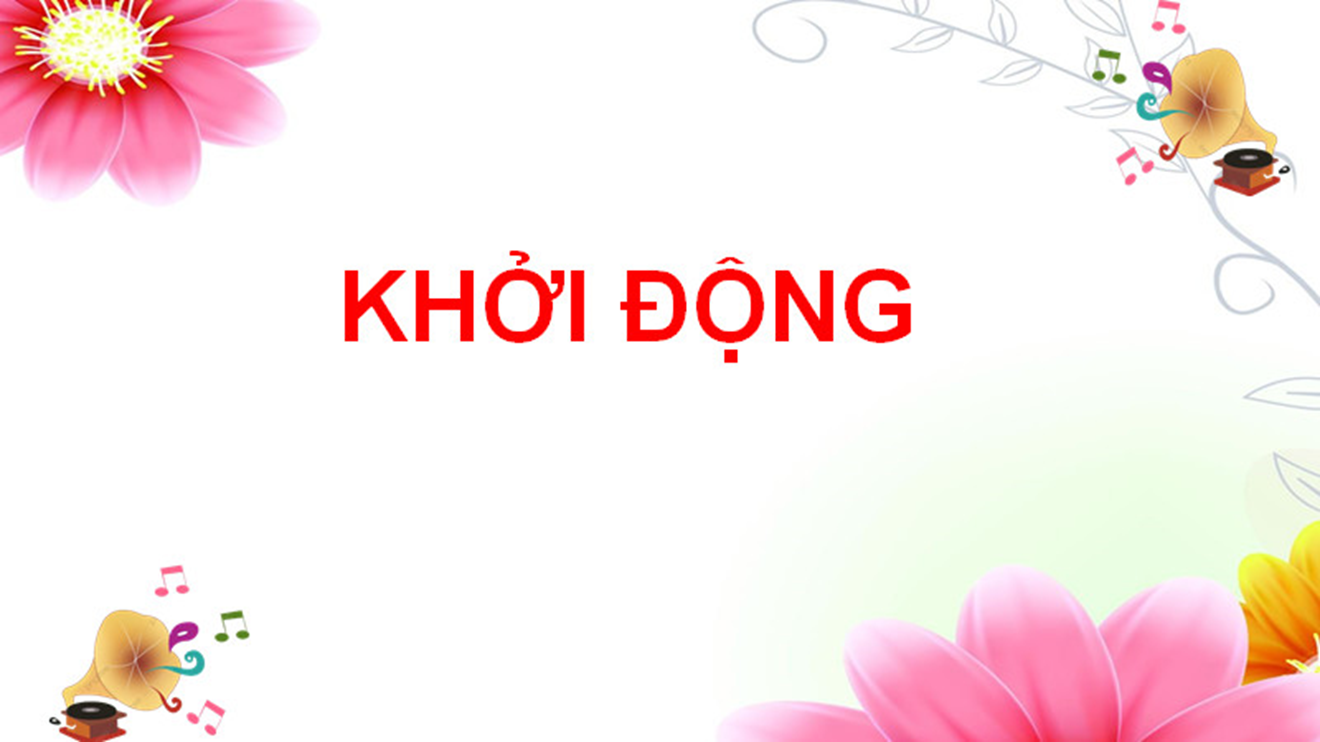 Âm nhạc:        Chủ đề 5 “ Mùa xuân”
- ÔN ĐỌC NHẠC BÀI SỐ 3
		- ÂM NHẠC THƯỜNG THỨC:
 “Câu chuyện về bài hát Chú voi con ở Bản Đôn”
[Speaker Notes: NOSET 8]
QUAN SÁT VIDEO
TRẢ LỜI CÂU HỎI
Hình ảnh nào đã tạo cảm hứng cho nhạc sĩ Phạm Tuyên sáng tác bài Chú voi con ở Bản Đôn?
HOÀN CẢNH RA ĐỜI BÀI HÁT “CHÚ VOI CON Ở BẢN ĐÔN”
Nhạc sĩ Phạm Tuyên sáng tác bài hát trong một chuyến đi thực tế ở Đăk Lắk ( Tây Nguyên) vào mùa xuân 1983.

Khi đến Buôn Đôn, voi lớn đi làm hết, ở nhà chỉ còn những chú voi con ngộ nghĩnh, đáng yêu. Từ đó, ông sáng tác bài hát dựa trên nét dân ca Ê- Đê. 

Bài hát vừa ra đời đã được người dân Tây Nguyên đón nhận và rất tự hào( đặc biệt là các em nhỏ). Sau nhiều năm, bài hát ngày càng được phổ biến rộng rãi, được đài phát thanh Đăk Lắk dùng làm nhạc hiệu.
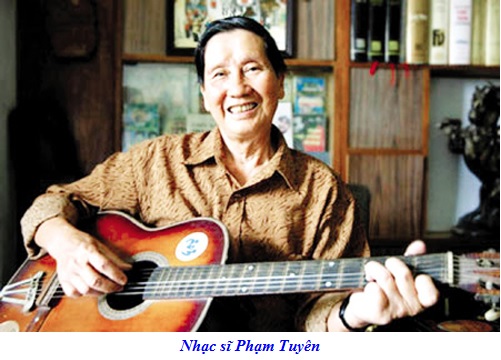 CHỦ ĐỀ 5: MÙA XUÂN
[Speaker Notes: Thu âm cho hS nghe hát mẫu]
CHỦ ĐỀ 5: MÙA XUÂN
 
 ÔN BÀI ĐỌC NHẠC : SỐ 3
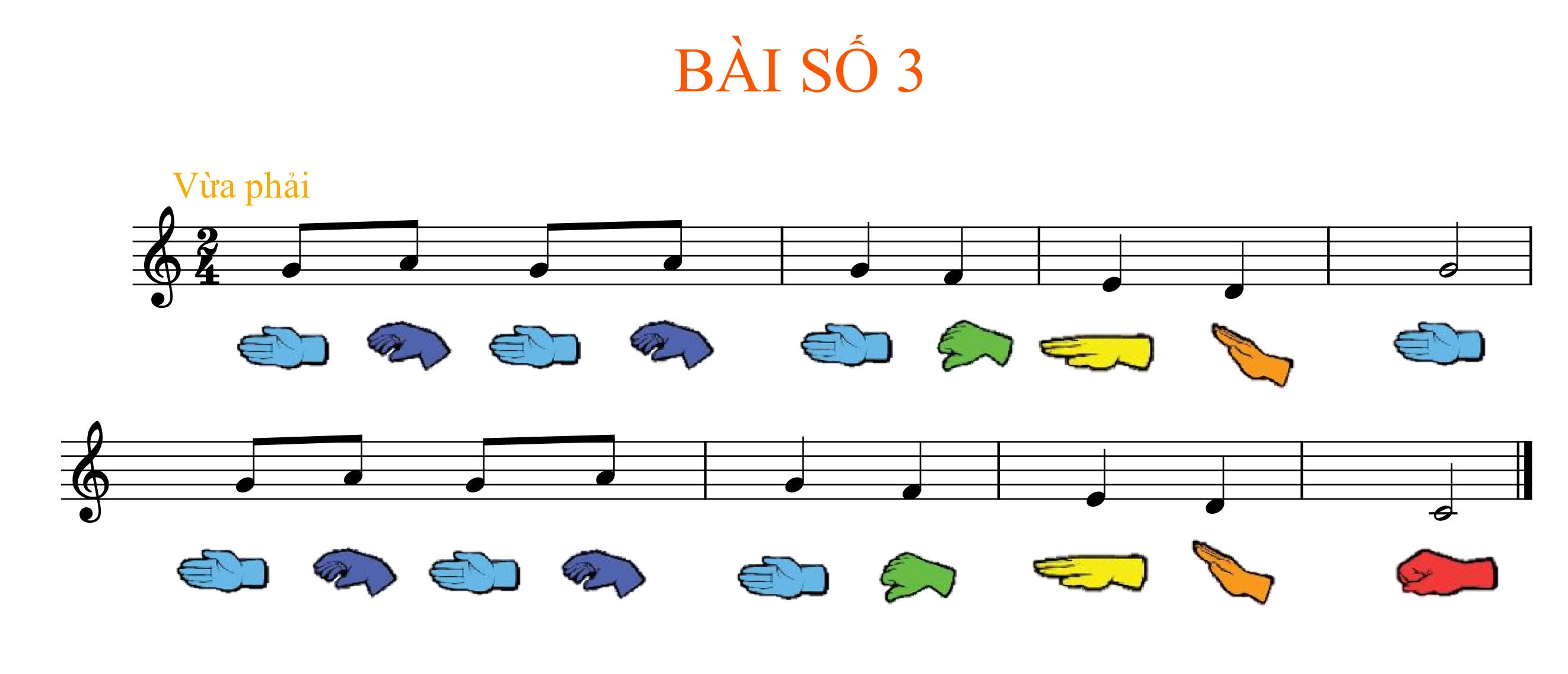 ĐỌC TÊN NỐT
[Speaker Notes: ĐỌC TÊN NỐT]
ĐỌC CAO ĐỘ
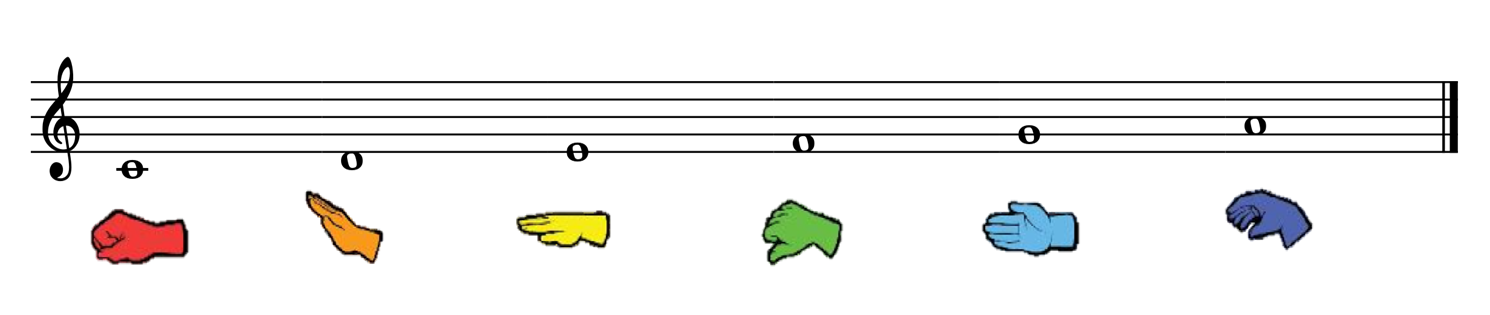 [Speaker Notes: GV NÓI TRƯỚC , NHAC CHYAJ SAU]
ĐỌC CAO ĐỘ
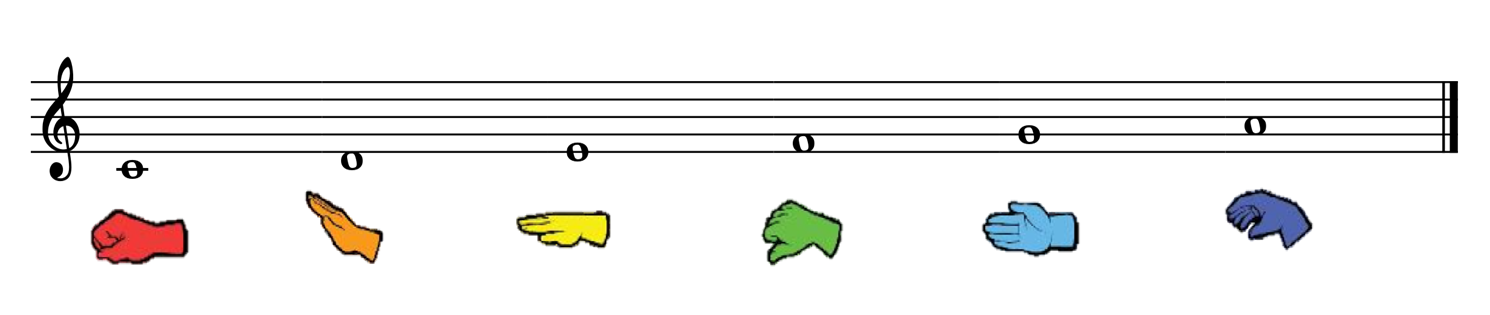 [Speaker Notes: GV NÓI TRƯỚC , NHAC CHYAJ SAU]
ĐỌC NHẠC SỐ 3
[Speaker Notes: GV NỚI TRƯỚC, VIDEO CHẠY SAU]
ĐỌC NHẠC KẾT HỢP GÕ ĐỆM THEO PHÁCH
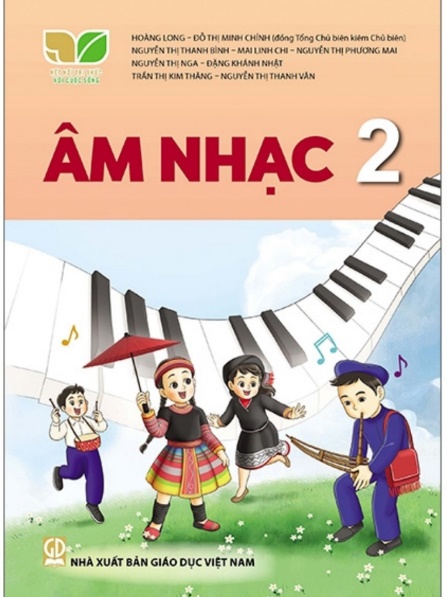 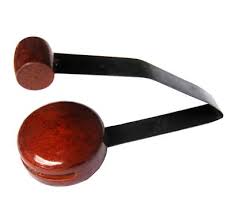 ĐỌC TIẾT TẤU CHẬM
X                          X                                X             X             X            X                 XX
X                       X                                  X              X               X          X                 XX
[Speaker Notes: Em cài đặt Gv nói trước. Âm nhạc chạy sau]
X                          X                                X             X             X            X                 XX
X                       X                                  X              X               X          X                 XX
[Speaker Notes: Em cài đặt Gv nói trước. Âm nhạc chạy sau]
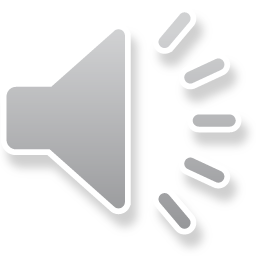 [Speaker Notes: Chốt ôn hát]
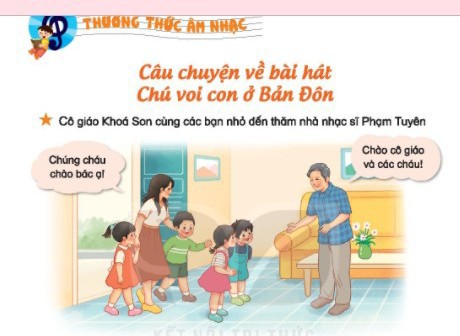 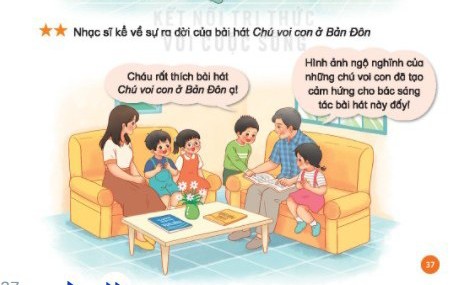 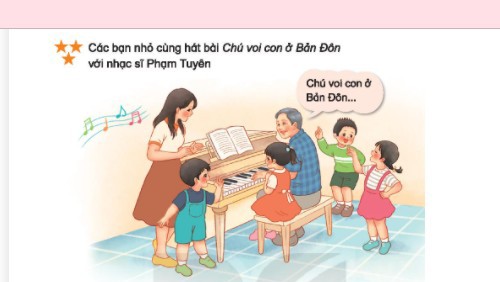